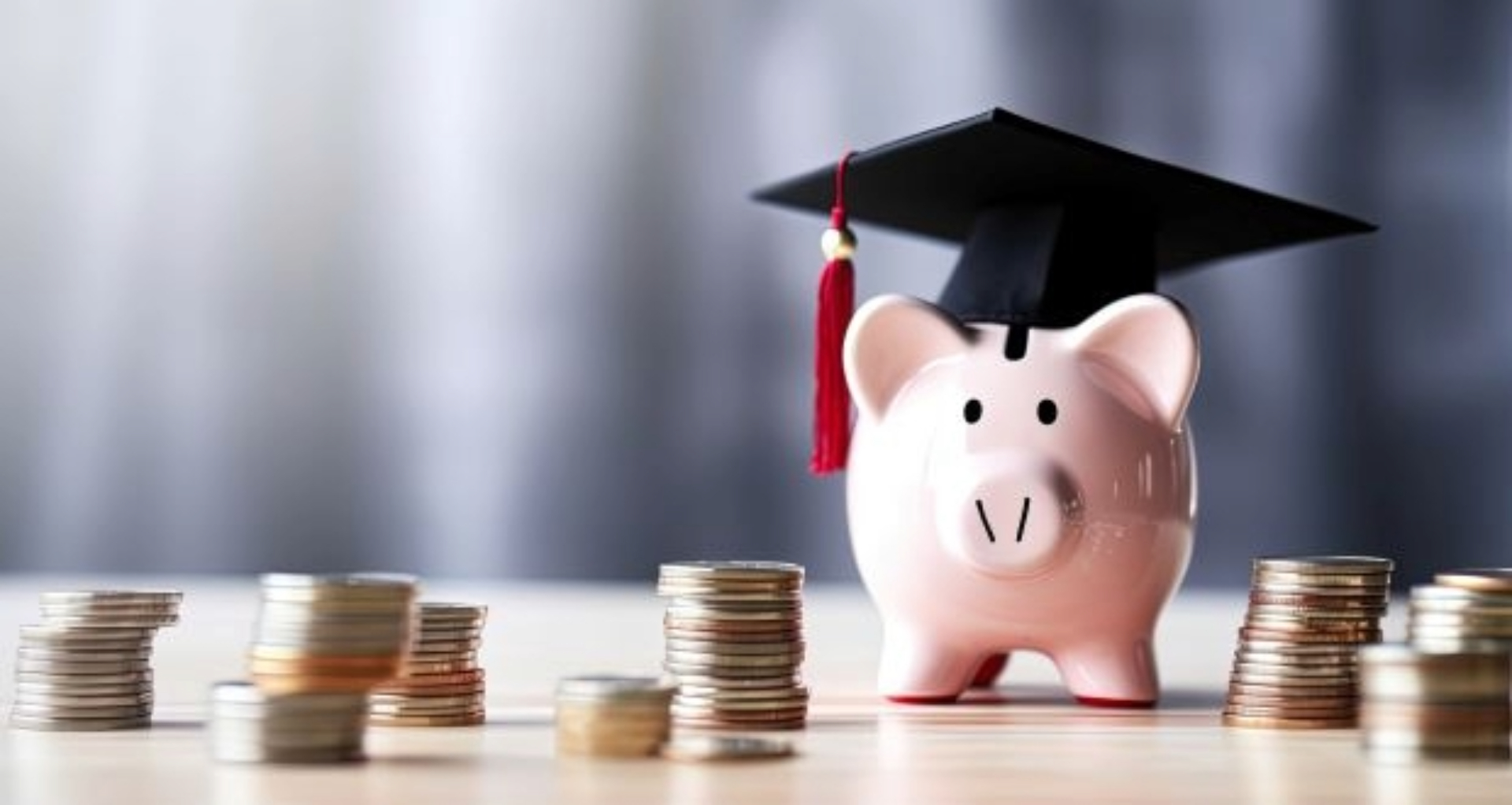 PROPUESTAS
SEF 2024
JULIO 2023
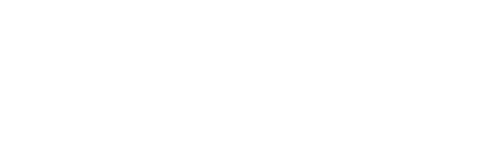 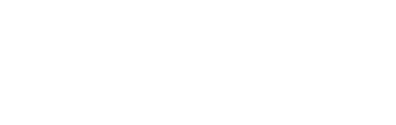 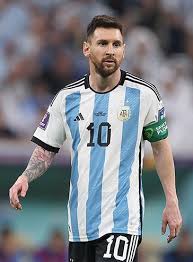 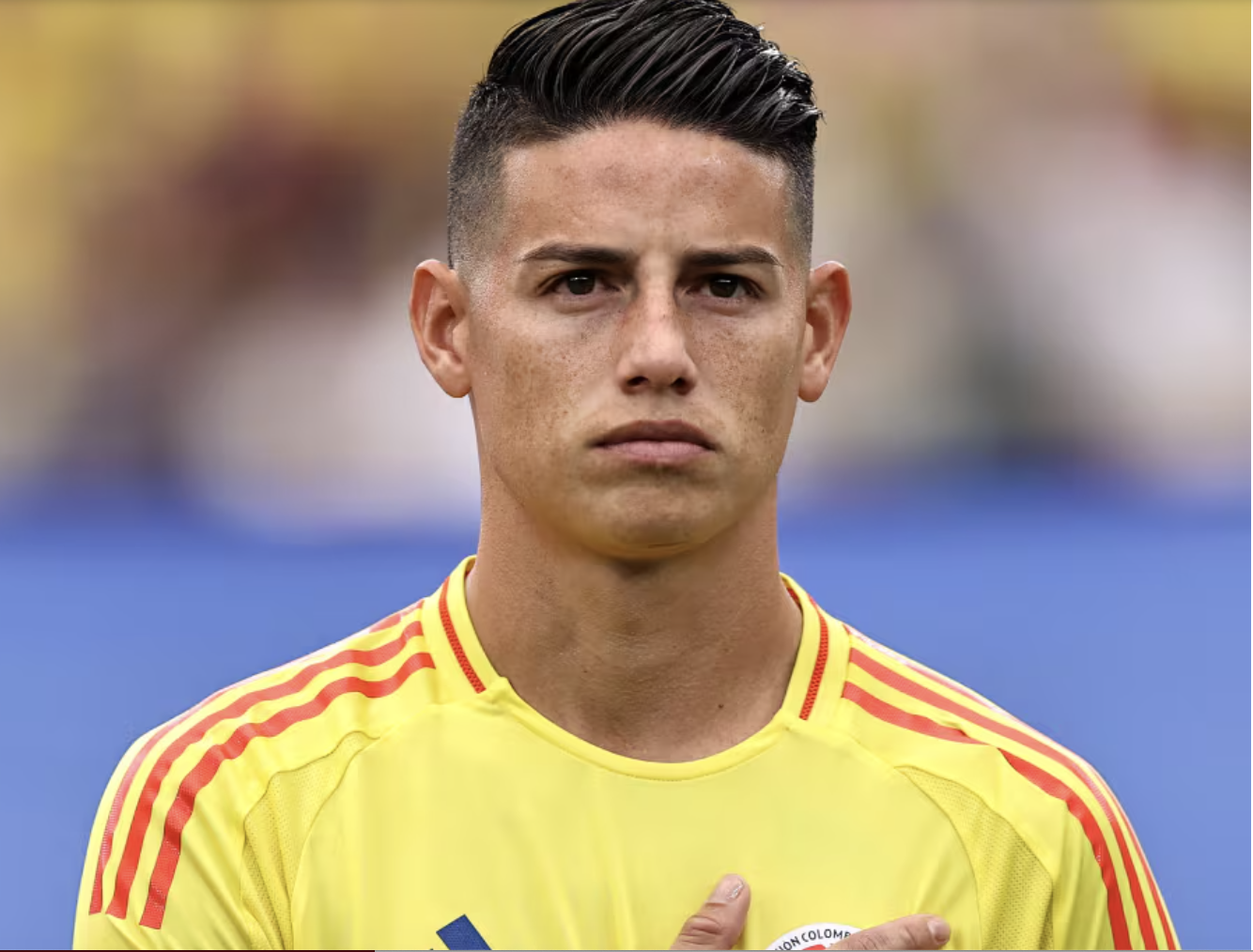 PROPUESTA
STAND
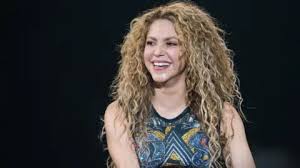 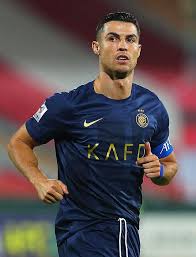 Se propone hacer un stand “inmersivo” que capture la atención de los jóvenes usando personajes reconocidos mundialmente, mediante AI.
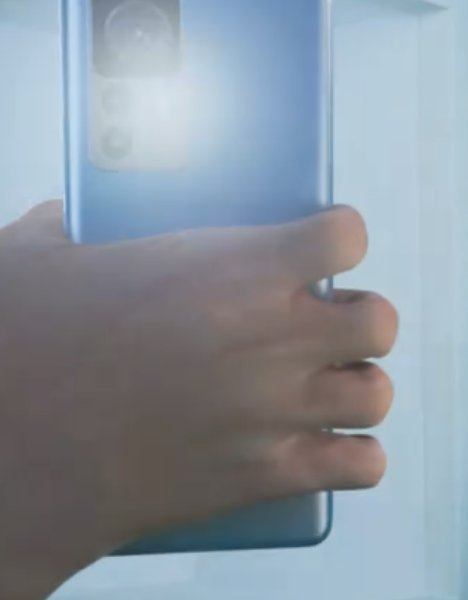 Inspiración para vídeo animado de celular:
https://www.pinterest.com/pin/103864335150913709/
Intro 5 segundos, basada en la historia de MC Hamer, el primer rapero pop que llego a ganar millones de ólares 
con su canción  U can’t touch this y como en poco tiempo despilfarro toda su fortuna, por tener
 cero conocimiento del manejo eficiente de las finanzas.
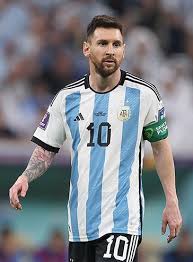 Entra según guión desarrollado AI de
Messi comenzando la explicación del tema.

Y por efecto de mano animada que va dando swipe 
en el celular, para ir cambiando las escenas
y darle un dunamismo al vídeo
similar al skip de las redes sociales.
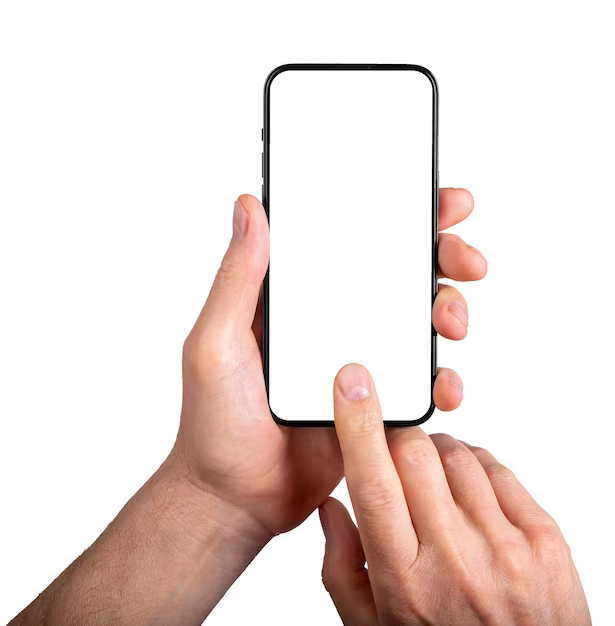 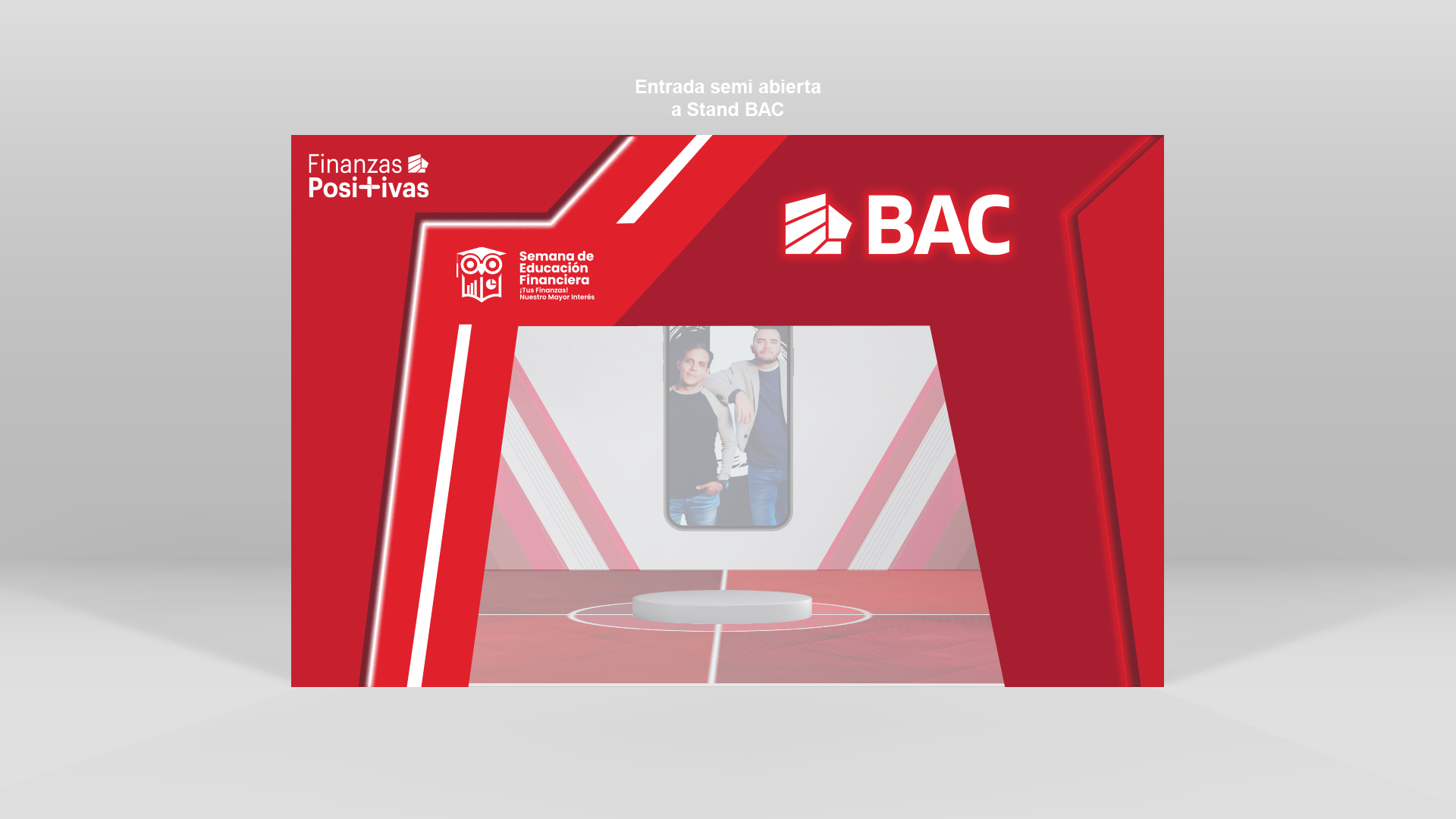 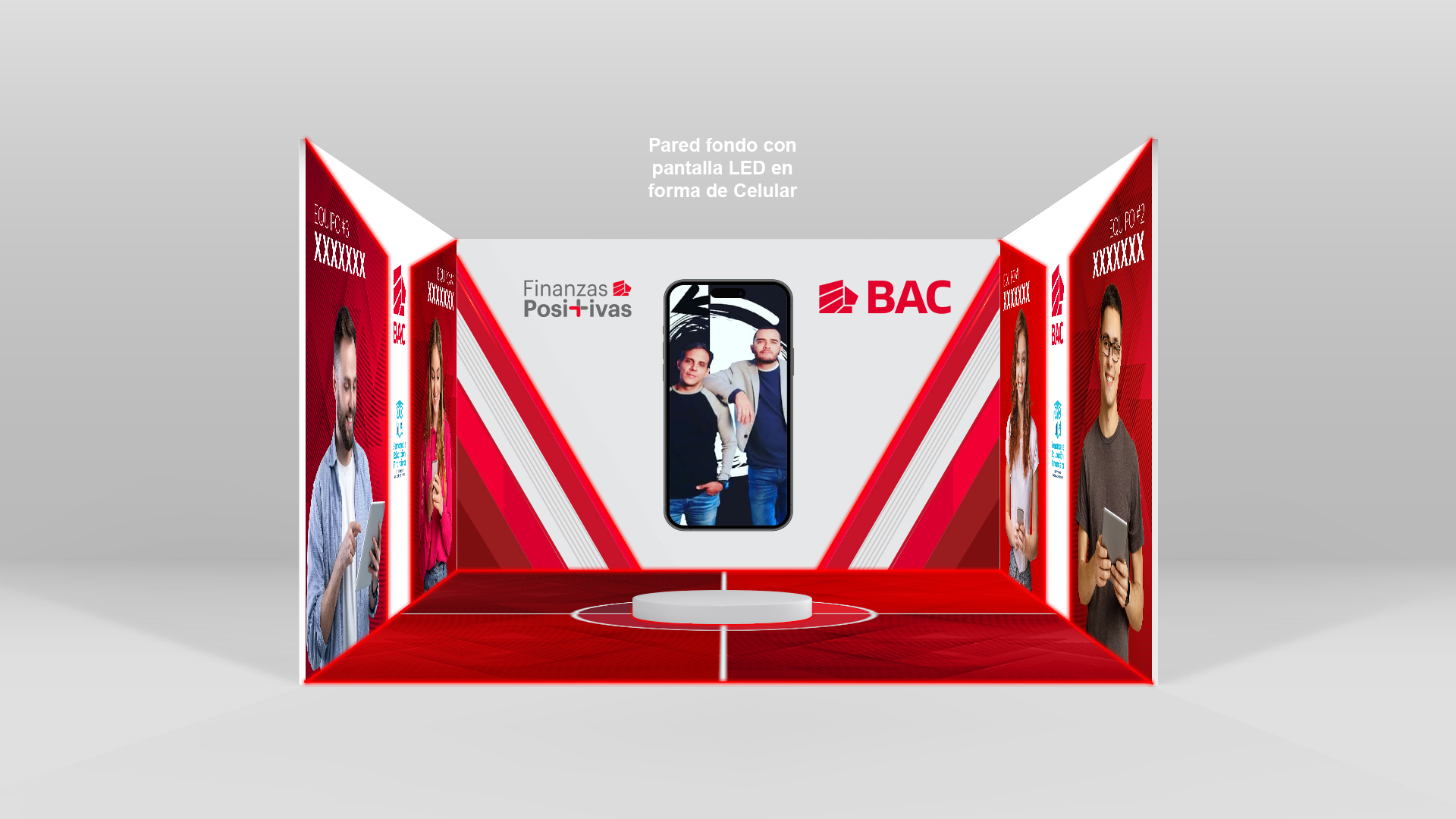 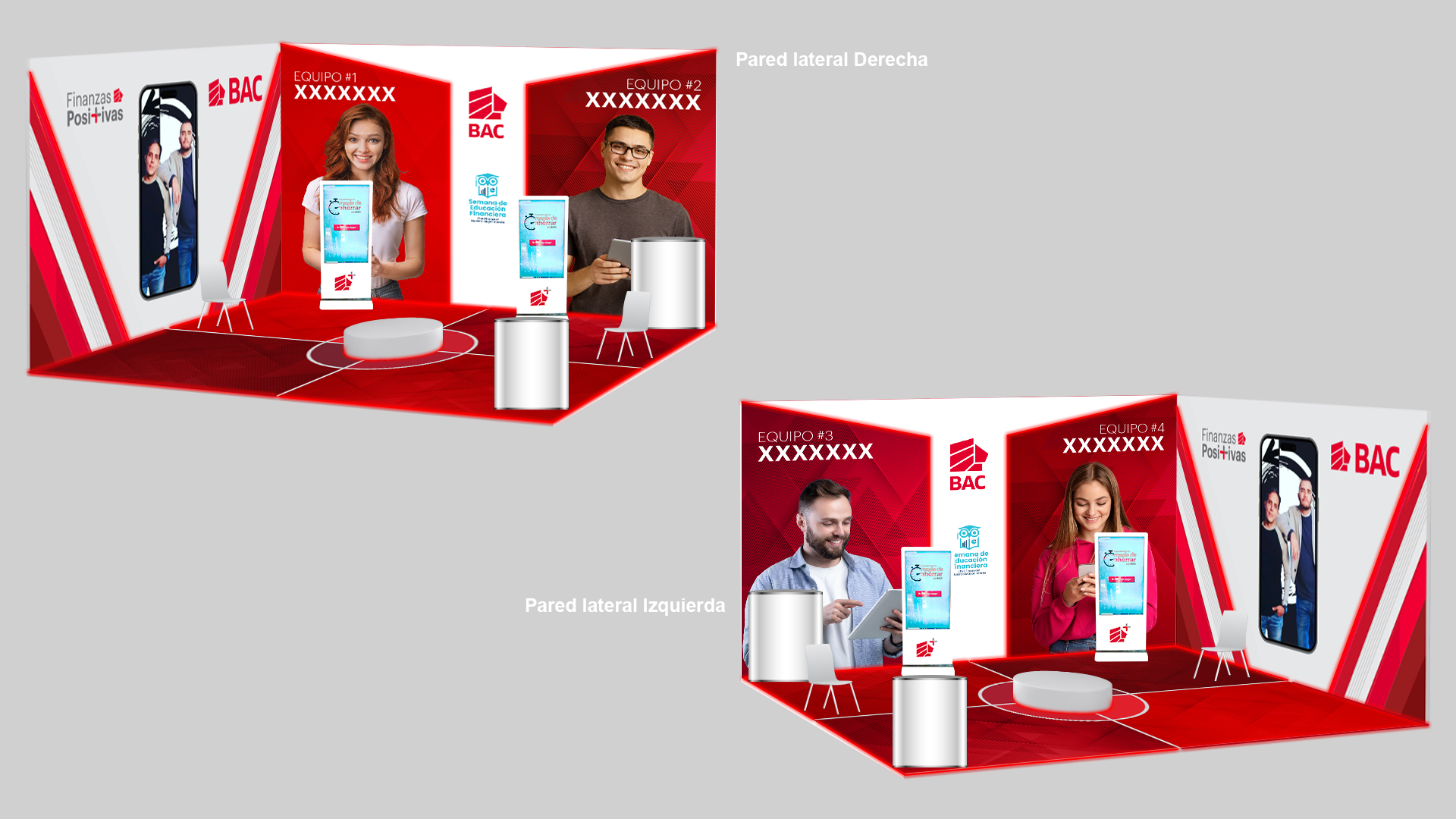 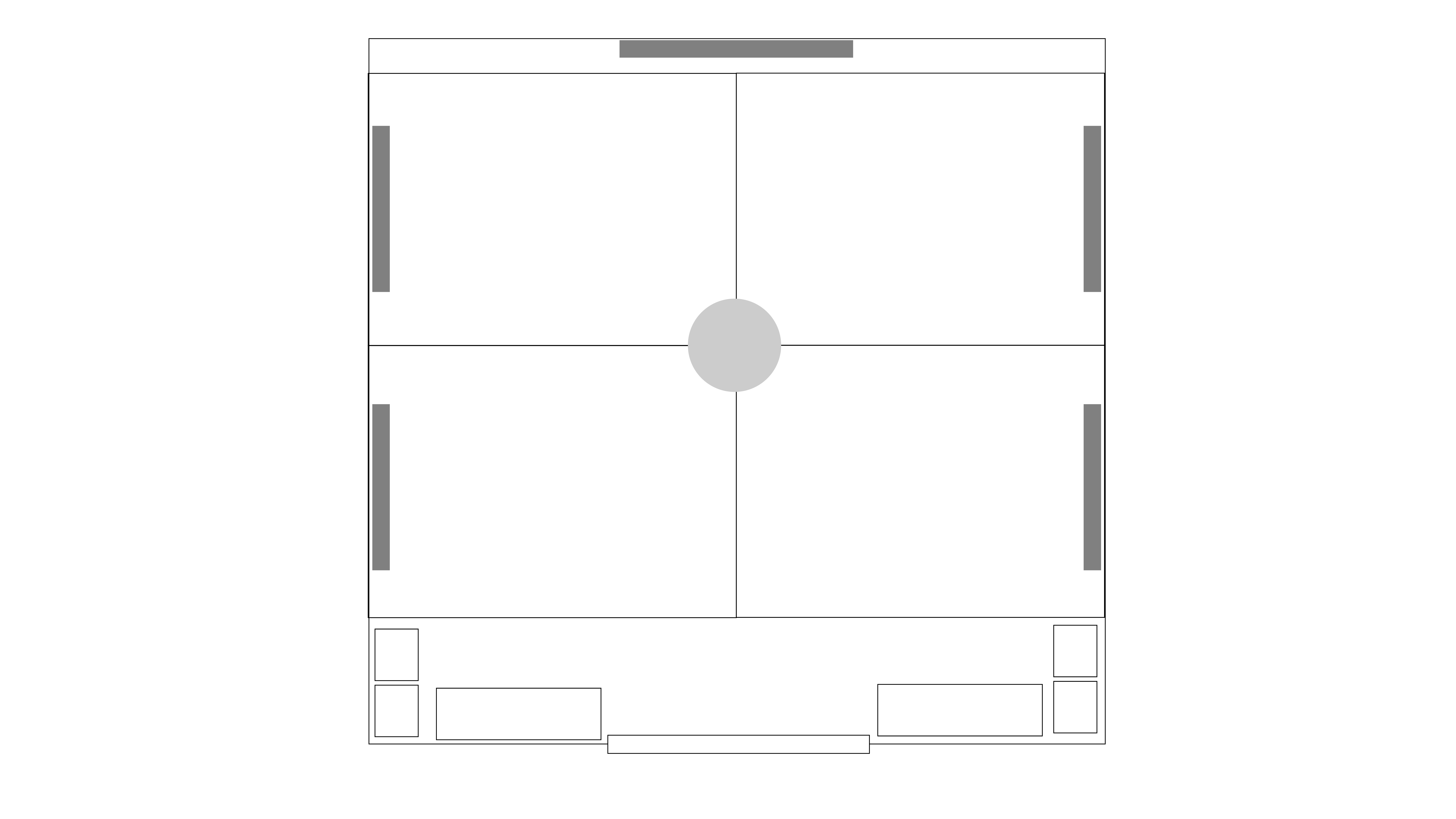 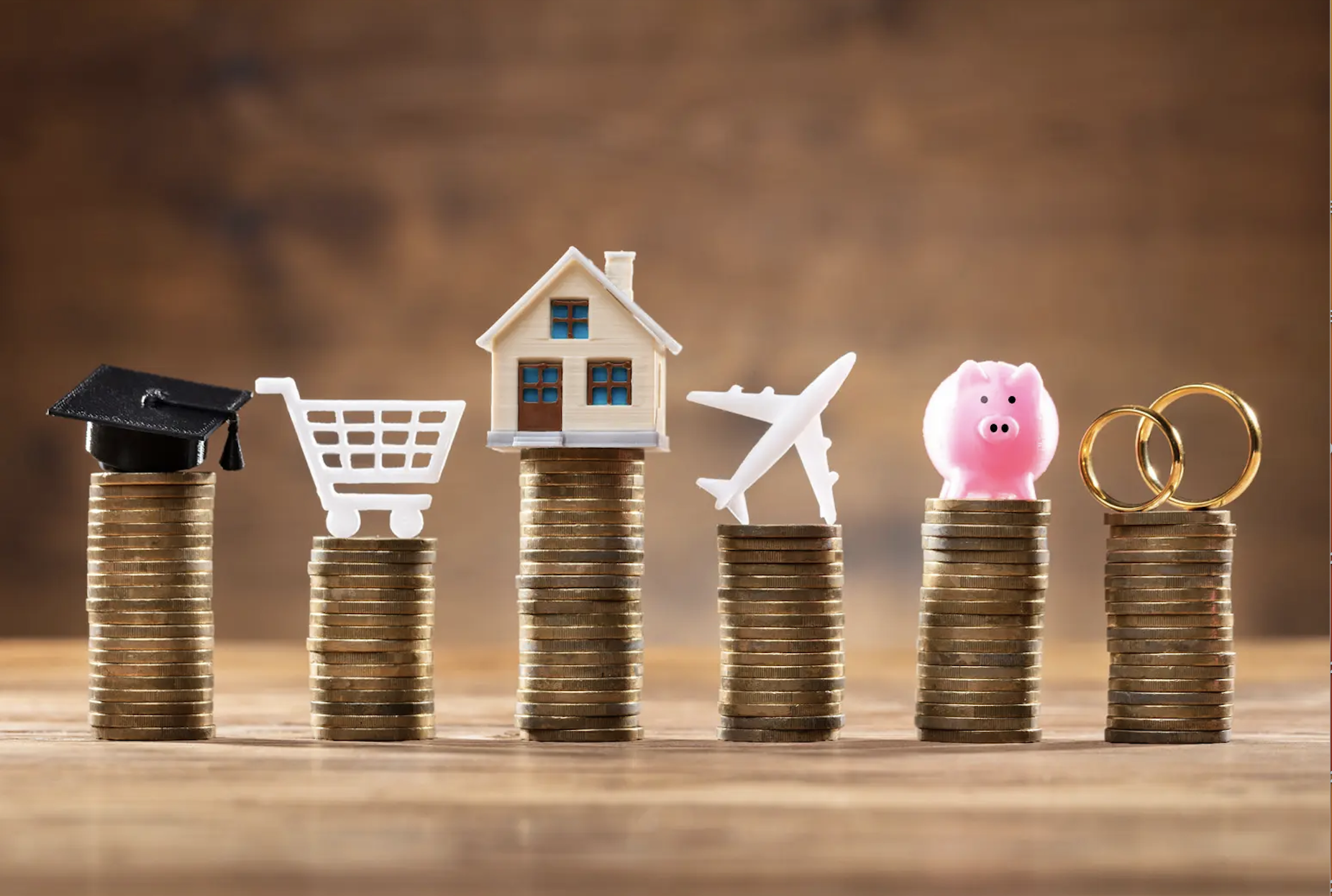 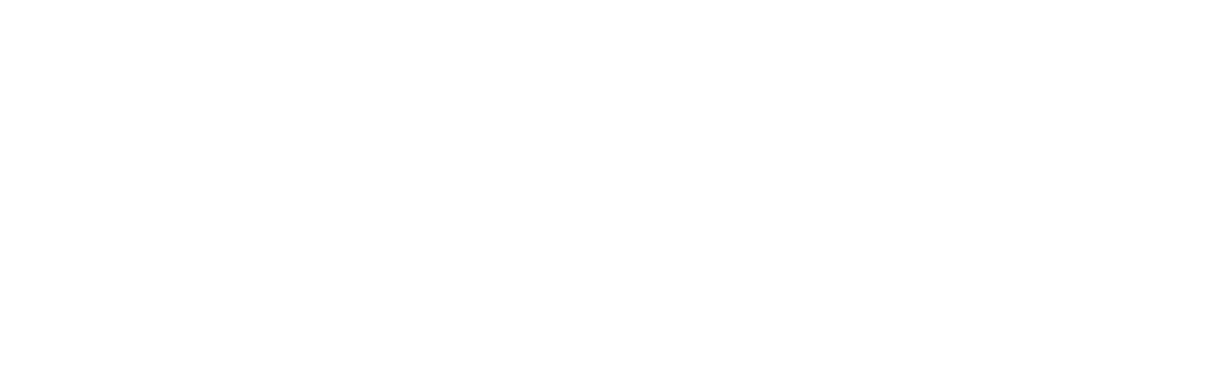 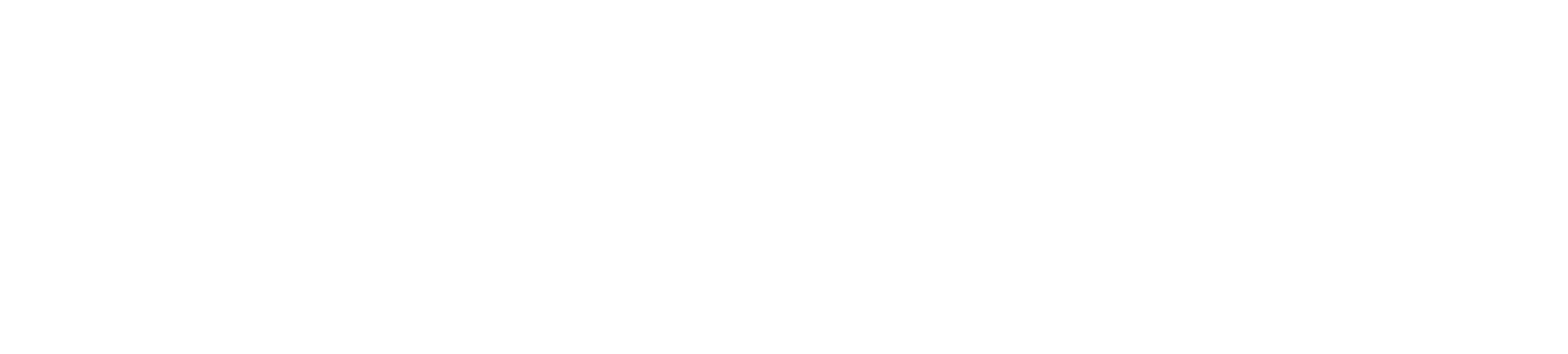